Overcoming Materialism
Matthew 6:19-34
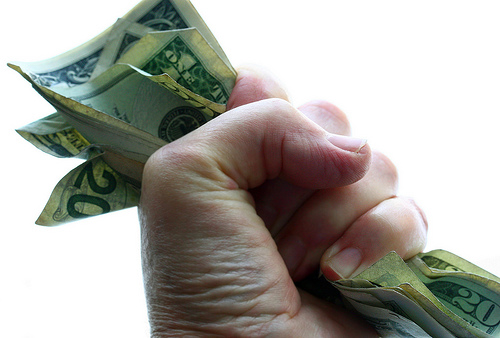 1. Establish the Right Priorities
Matthew 6:19-21

The “treasure” in this passage is that which we value above all other things; the supreme focus of man’s heart.
1. Establish the Right Priorities
Physical things are subject to theft and decay. 
Material possessions can be taken from us (Prov. 23:4-5). 
Most of them end up in the dump!
They bring no lasting satisfaction                       (Eccl. 5:10-12).
We are not to trust in uncertain riches, but in God (1 Tim. 6:17).
1. Establish the Right Priorities
To lay up treasures in heaven… 

Life-long pursuit of spiritual, heavenly things (Col. 3:1-2). 
Development of character (Gal. 5:22-23; 2 Peter 1:5-7).  
Expanding God’s Kingdom. 
Enjoying spiritual family (Mark 10:28-30).
2. Have the Proper Outlook
Matthew 6:22-23

A cataract is a condition in which the lens of the eye becomes opaque, causing partial or total blindness. 
Materialism is one of the ways Satan blinds the spiritual eyes of man (2 Cor. 4:3-4).
2. Have the Proper Outlook
Contentment

1 Timothy 6:6-10
Physical things are for this life only.
As long as we have what we need, we are to be satisfied. 
Philippians 4:11 
Contentment does not come naturally or easy. It must be learned.
3. Confirm Our Loyalty To God
Matthew 6:24

“Mammon” was the common Aramaic word for wealth. 
No man can be a slave to two owners. Total loyalty cannot be divided between two masters.
3. Confirm Our Loyalty To God
Stewardship

A steward is the manager of another person’s property (Luke 16:12). 
All material things belong to God (Ps. 24:1). 
Material things have been entrusted to our care and we will give an account for how we have managed them (Luke 16:2; 1 Cor. 4:2).
4. Develop Our Trust In God
Matthew 6:25-34

Worry over material things is a subtle but legitimate form of materialism. 
Some people aspire to wealth, while others are in terror of poverty. Both individuals are equally governed by materialism. 
Satan does not care whether we are consumed by greed or by worry – just so long as we are focused on material things and not on God.
4. Develop Our Trust In God
Matthew 6:25-34

God gave us life; we can trust Him to sustain our life.
God cares for the most humble of His creations, we are more valuable than birds and flowers. 
Worrying is what the Gentiles do.
Worry is a thief.
4. Develop Our Trust In God
But seek first the kingdom of God and His righteousness, and all these things shall be added to you (Matt. 6:33).
Materialism
Dangers
Overcoming
Offers empty promises.
Blinds us to our spiritual needs.
Affects how we treat others. 
Prevents spiritual growth and fruitfulness.
Draws us away from the faith, drowns us in sorrow and destruction.
Establishing the right priorities. 
Having the proper outlook on life. 
Confirming our loyalty to God. 
Developing our trust in God.